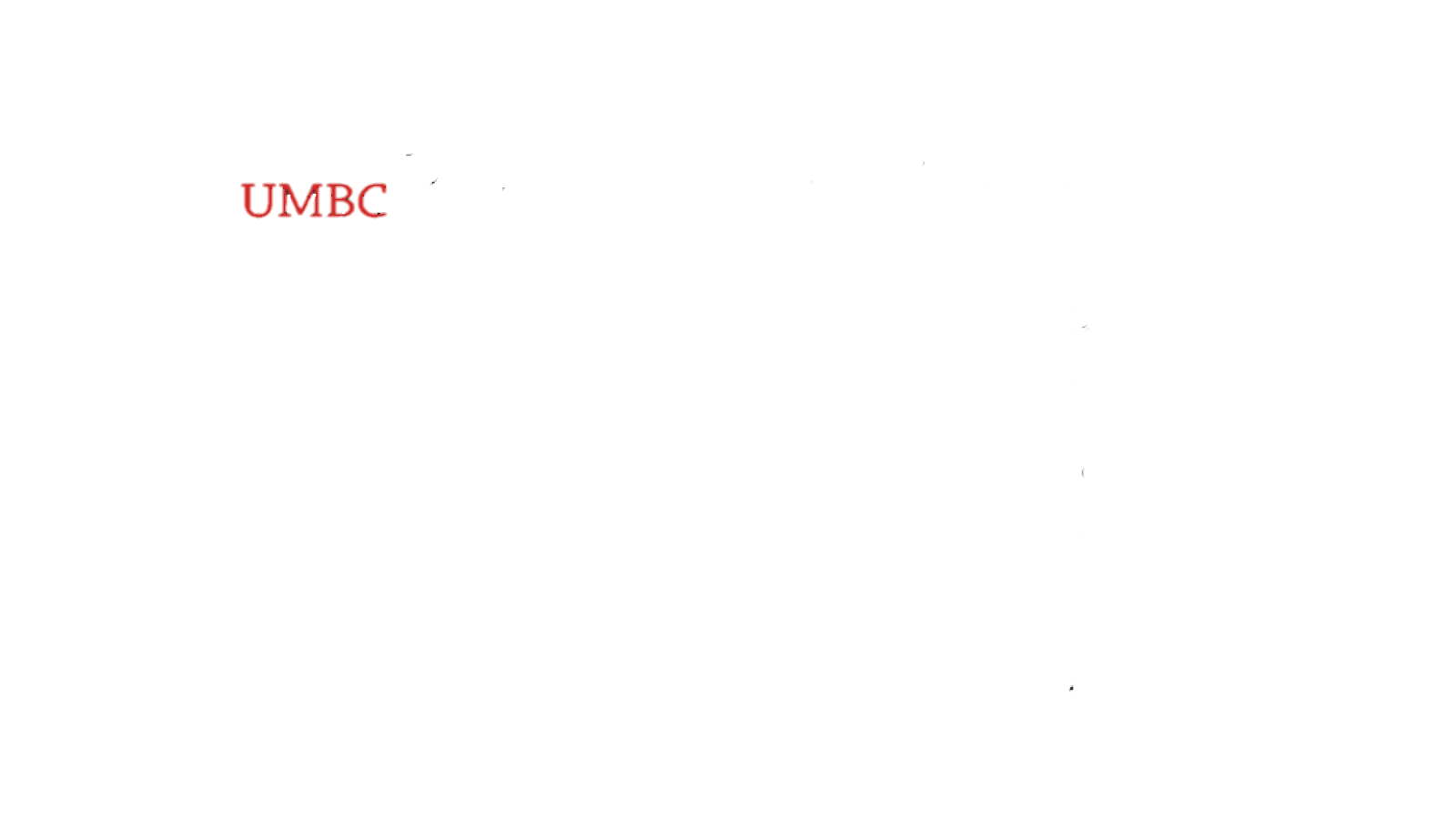 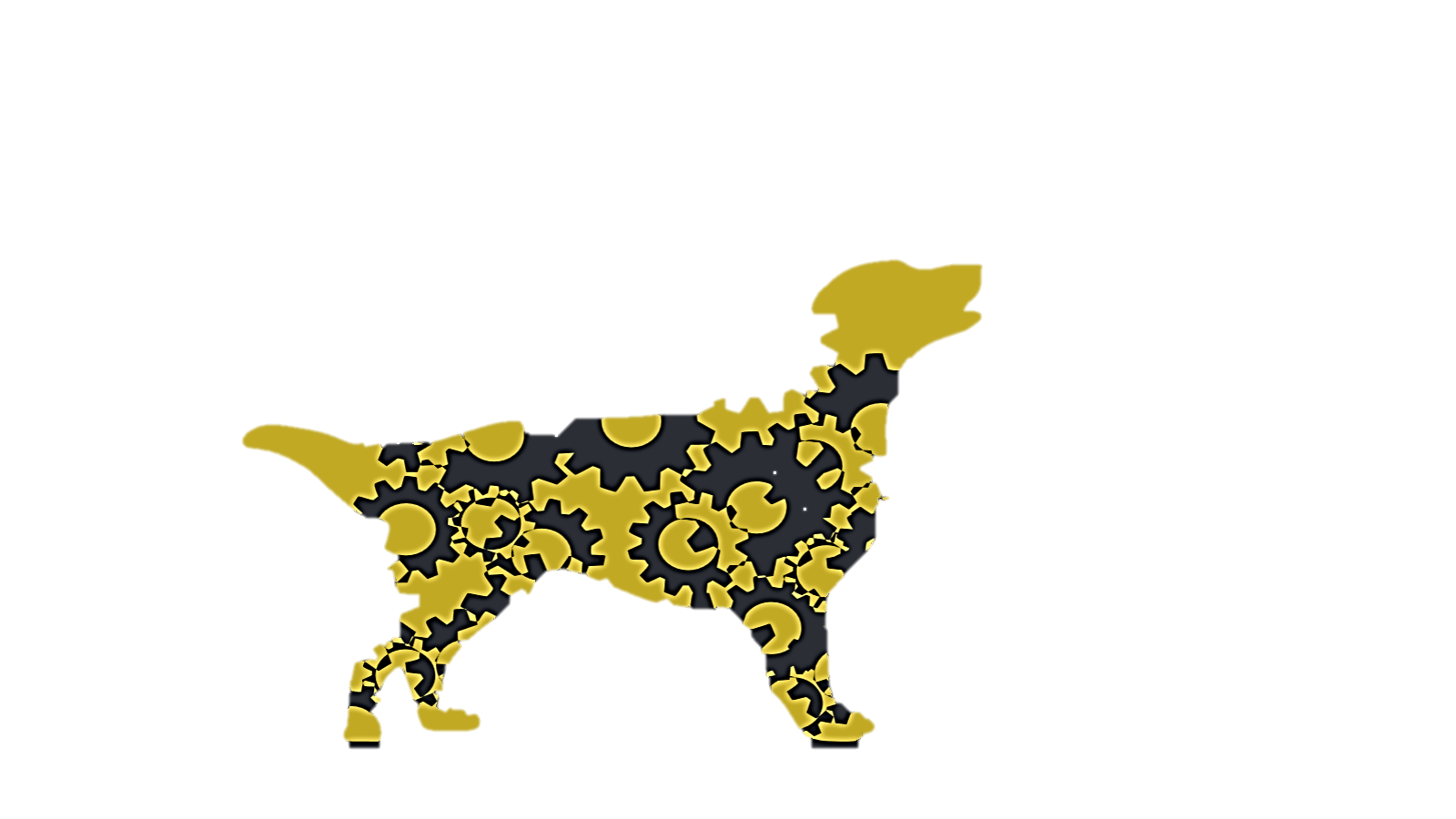 Shelby Coppolino
10/31/14 GBMHAPPY HALLOWEEN
Agenda
Corny Ice Breaker
Updates
Structure of RR
Robotics and ethics
RR E-Board (RREB) Structure
President
(Leader)
Outreach
Professional Development
Decides direction of org
VP
(Technical)
Treasurer
($)
Secretary
(Documentation)
Oversees all technical projects
Allocation of funds
Fundraising
Sponsorship
GBM and RREB meeting minutes
Membership
Historian
Socials
Note: This is a general idea of what RREB positions do, but is not an all encompassing list.  RREB members also have the right delegate to appointed positions.
Jibo!
Video found here.

Cool or creepy?

Safety issues?

Other ethical issues?